精神保健福祉資料（NDBベース）の定義と補足説明
0
目次
精神保健福祉資料（NDBベース）の各指標定義

補足説明
1
精神保健福祉資料（NDBベース）の各指標定義
精神保健福祉資料（NDBベース）に掲載されている指標の定義は「精神保健福祉資料_指標定義」Excelファイルにてご確認ください。以下のExcelのアイコンをダブルクリックするとご覧いただけます。
大きな瑕疵が判明した場合は、全面的に数値を見直す可能性があります。
精神保健福祉資料_指標定義.xlsx
2
目次
精神保健福祉資料（NDBベース）の各指標定義

補足説明
3
補足説明 –NDB
病院の定義
保健医療機関に限られる。※保健医療機関の指定を受けていない防衛省所管の病院や法務省所管の病院等は含まない。

精神病床の同定方法
NDBの診療行為レコードから精神病棟の入院料の算定を同定。詳細はp.3掲載の資料「精神保健福祉資料_指標定義」Excelファイルの「精神入院」シートにて定義。

診断名の定義
NDBのICD-10コード（ICD-10-1,ICD-10-2）で診断名を定義。詳細はp.3掲載の資料「精神保健福祉資料_指標定義」Excelファイルの「疾患区分」シートにて定義。

二次医療圏の定義
医療機関が所在する二次医療圏の二次医療圏番号は、データ受領時点の「全国保険医療機関（病院・診療所）一覧*」をもとに追加。「全国保険医療機関（病院・診療所）一覧*」に掲載されていない医療機関の二次医療圏番号は「都道府県番号+99」となっており、二次医療圏が不明であるため、都道府県別の指標値には含有されるが、二次医療圏別の指標値からは除外。*医療経済研究機構が発行している医療機関一覧。（http://www.ihep.jp/business/other/2018/）
4
補足説明 –NDB患者ID切替え対応
NDBに記載されているID1・ID2が切替わっても同一患者として集計するために、IDつなぎを実施し、ID3を作成。※ID1：保険証番号・生年月日・性別をハッシュ化したもの、ID2：氏名・生年月日・性別をハッシュ化したもの。
STEP1
STEP2
STEP3
IDつなぎ手順
ID1が同一のデータに同一のID3を付与する
ID2が同一のデータに同一のID3を付与する
STEP1・2を15回繰り返す
※ID2が途切れる際、転記区分に3(死亡)の記載がある場合、それ以降のデータに同一のID3を付与しない
処理イメージ
処理イメージの5データは1患者のデータとみなされる
補足説明 –NDBNDBデータ特性および集計方法の注意点
①圏域またぎ ②疾患名 ③対象患者 ④「レセプト情報・特定検診等情報の提供に関するガイドライン」に基づくデータのマスキングの4点にご注意ください。
項目
注意点
例
神奈川県
圏域またぎは双方で算出
川崎北部
川崎南部
①圏域またぎ
同一患者が期間内に都道府県・圏域をまたいで
複数医療機関を受診した場合、双方で算出。
⇒各二次医療圏 (あるいは精神医療圏) の合計値と都道府県の値は異なる。
2人の患者を各疾患で計上
統合失調症
統合失調症
②疾患名
複数の疾患名がついた患者は、すべての疾患で算出。
⇒患者数は多く算出される。
統合失調症：2人
認知症
うつ
神奈川県　 ：1人
認知症　　：1人
うつ　　　：1人
川崎北部：1人
川崎南部：1人
③対象患者
全額公費等の診療は収載されていないため、
生活保護医療等の値は算出されない。
⇒患者数は少なく算出される。
特定日時点の長期入院患者数が少ない
圏域2の医療機関数が1ヶ所であることが逆算可能
④「レセプト情報・特定検診等情報の提供に関するガイドライン」に基づくデータのマスキング
3未満の医療機関数、10未満の患者数は公表不可。
⇒3未満の医療機関数は「0-2」、10未満の患者数は「0-9」と表示*。
また、「0-2」「0-9」とマスキングされた値が他の数値から逆算可能な場合は、
逆算ができないように他の数値に幅を持たせて表示。
都道府県A　：5ヶ所
都道府県A　 ：4-6ヶ所
15/6/30NDB
14/6/30630調査
14/9/30患者調査
圏域1：4ヶ所
圏域1：4ヶ所
圏域2：0-2ヶ所
圏域2：0-2ヶ所
*630調査で別途0と集計されたものに限り、特定数を表示する。
補足説明 –NDB指標の算出方法
疾患区分ごとに患者数と医療機関数を算出。
都道府県および二次医療圏域ごとの指標値は、医療機関の所在地をもとに算出。
患者数
医療機関数
精神病床に入院
精神病床に入院
各疾患で精神病床に入院した実患者数
左記患者が1人以上いた精神病床を持つ病院数
入院
病院
病院
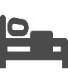 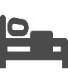 各疾患で外来受診した実患者数
左記患者が1人以上いた医療機関数
*外来**患者数は1回以上受診と、同一医療機関で継続受診の双方を算出。同一機関に年間2回以上受診記録のある患者を継続受診と同定。
(NDBは診療科情報を持たないため、精神科・心療内科の標榜に関係なく算出)
外来受診
特定の
診療行為
外来受診
・統合失調症、うつ病・躁うつ病、児童・思春期精神疾患、アルコール依存症、薬物依存症、ギャンブル等依存症、PTSD⇒通常これらの疾患は、精神療法の診療報酬が算定されるため、精神療法算定患者を抽出した。
病院・診療所
病院・診療所
病院・診療所
入院：精神病床入院料算定を要件とする
外来：精神療法を算定された患者に限定、ただし一般科でしか算定されないものは除く
・認知症、発達障害、摂食障害、てんかん⇒精神療法を伴わない精神科診療もあるため、またこれら疾患は精神科以外での診療もあるため、初診・再診・外来診療料による抽出も併記した。他疾患での受診もカウントされるため、実際よりも数値が多い可能性がある。
固有の診療行為
各疾患で特定の診療行為が算定された実患者数
左記患者が1人以上いた医療機関数
特定の
診療行為
病院・診療所
補足説明 –NDB認知症など一部疾患の外来の算出方法
認知症、発達障害、摂食障害、てんかんの外来は精神療法が算出されない場合もあるため、精神療法に限定せず初診、再診、外来診療料で算出。
各定義での算出結果イメージ
外来を受診した患者の算出方法
：各疾患を有する患者
外来患者
(初診・再診・外来診療料を算定)
精神療法の算定あり
精神療法の算定なし
精神療法に限定した患者数は4疾患の外来診療の実態よりも少ない恐れがある
1.精神に限定通院精神療法で算出
精神療法の算定はないが認知症などの外来診療を実施している患者が算出不可
2.限定なし初診・再診・外来診療料で算出
認知症などの疾患をもち、初診・再診・外来診療料を算定した患者全体を算出*
精神療法が算出されない各疾患の患者数も算出可能
*ただし他疾患での受診もカウントされるため多く出る可能性がある
補足説明 –NDB入院継続と入院日数の定義
その1:　・退院日翌日までに転科・転院している場合は、「入院が継続されている」と定義し、
　　　　　トータルで入院を1件としてカウント
・一般入院は精神入院ではさまれたレコードのみをつなぐ
その2:　在院日数は、「精神科に入院していた日数」と定義
その3:　再入院は、「精神科退院から精神科入院までの期間」と定義
精神科入院
一般科入院
A病院
例3
例1
例2-1
例2-2
10日
60日
60日
40日
30日
30日
40日
A病院
A病院
50日
60日
60日
30日
10日
B病院
B病院
※同日または翌日
一入院
(医療機関：A病院在院日数：40日)
一入院
(医療機関：B病院入院日数：30日)
一入院
(医療機関：A病院在院日数：90日)
一入院
(医療機関：A病院在院日数：90日)
一入院
(医療機関：A病院在院日数：90日)
A病院
再入院までの日数
別医療機関への入院をつなぐ場合、最初の医療機関の都道府県・二次医療圏の情報を使用
B病院
※同日または翌日
補足説明 –NDB退院率の算出
退院率の算出については、下記の表を参照。
補足説明 –NDB再入院率の算出
再入院率の算出については、下記の表を参照。
11